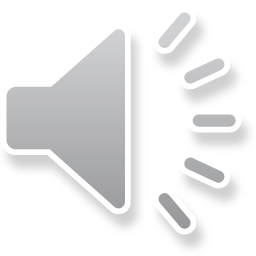 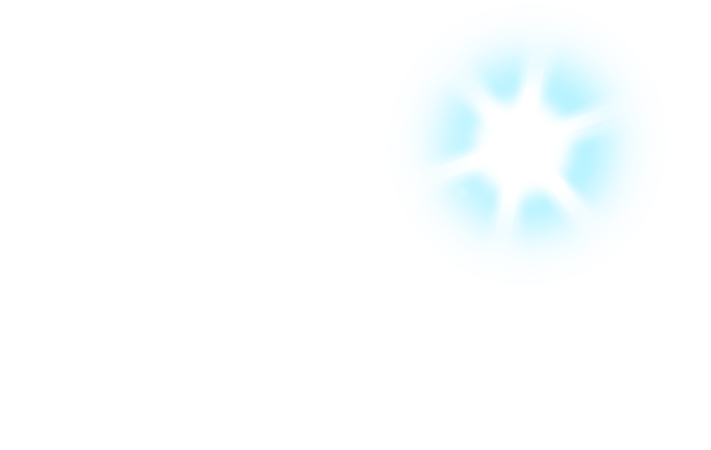 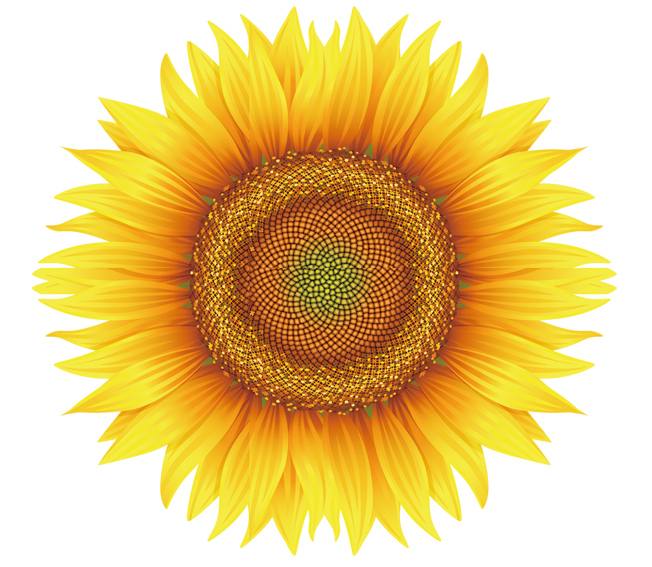 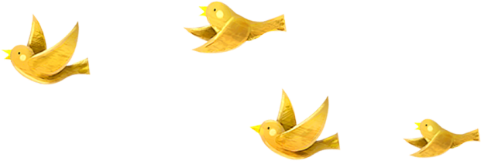 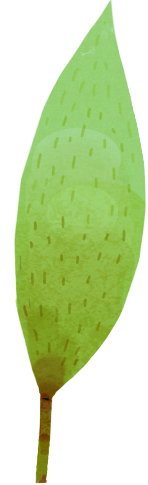 Bài
Bài 7
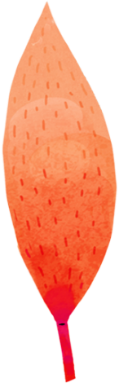 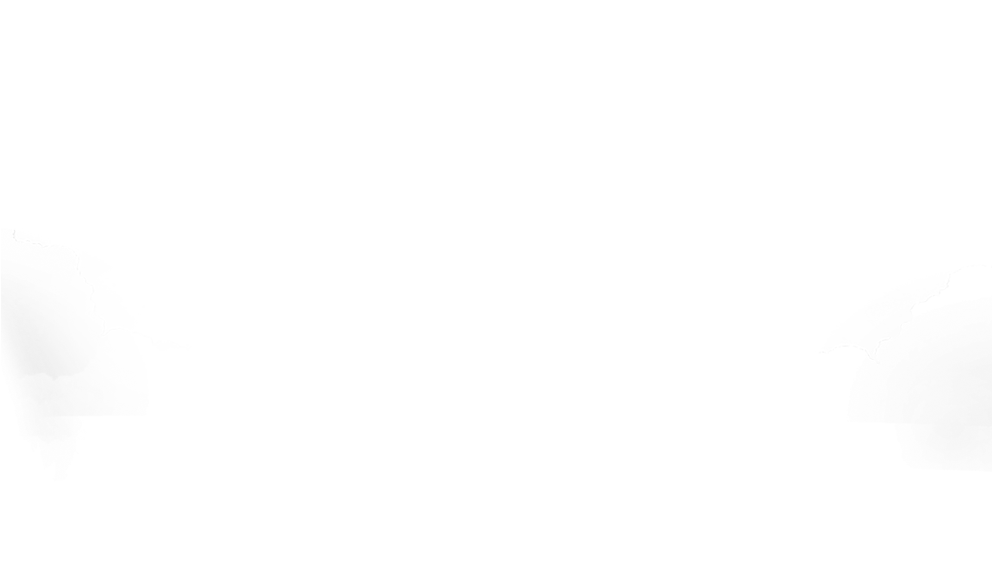 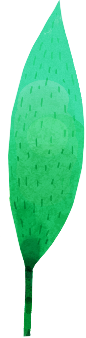 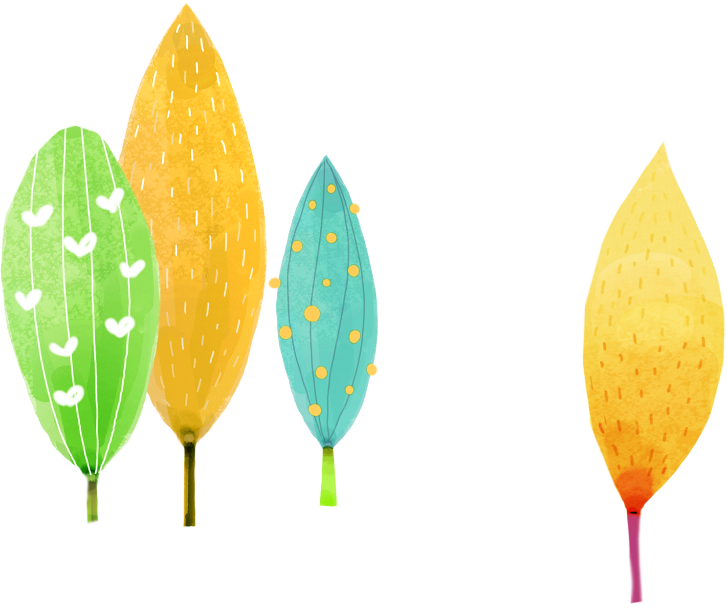 HOA PHƯỢNG
HOA PHƯỢNG
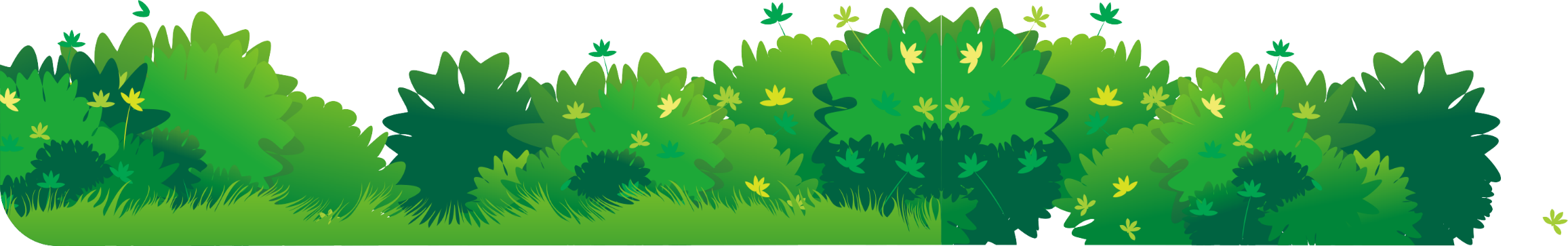 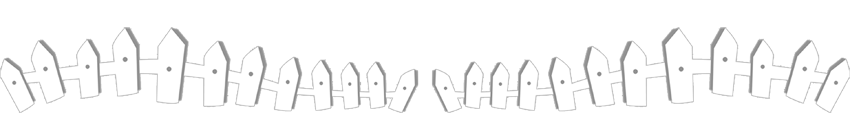 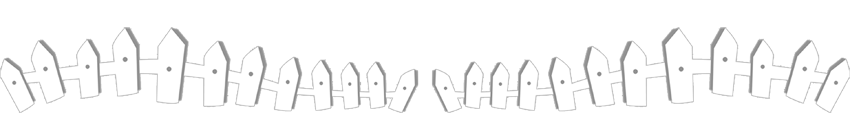 [Speaker Notes: 更多模板请关注：https://haosc.taobao.com]
Tiết 1
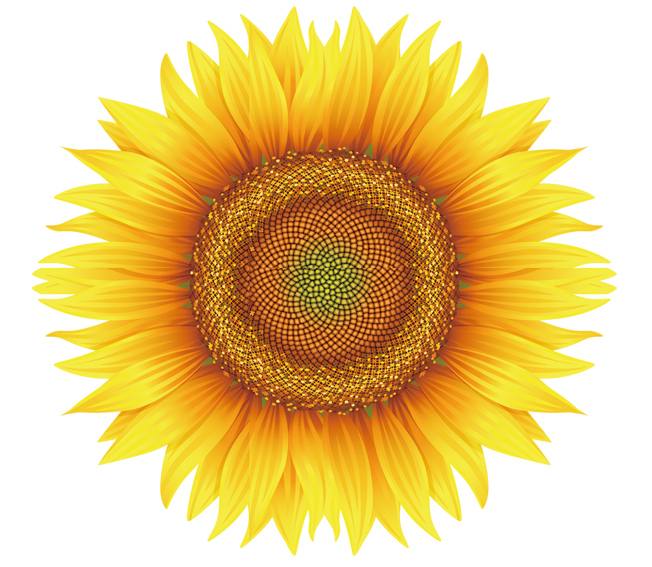 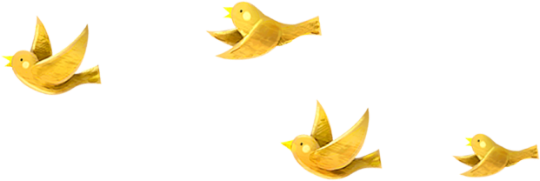 1
ÔN
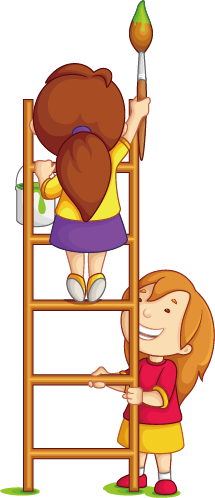 Em hãy nhắc lại tên bài học trước và nói về một số điều thú vị mà em học được.
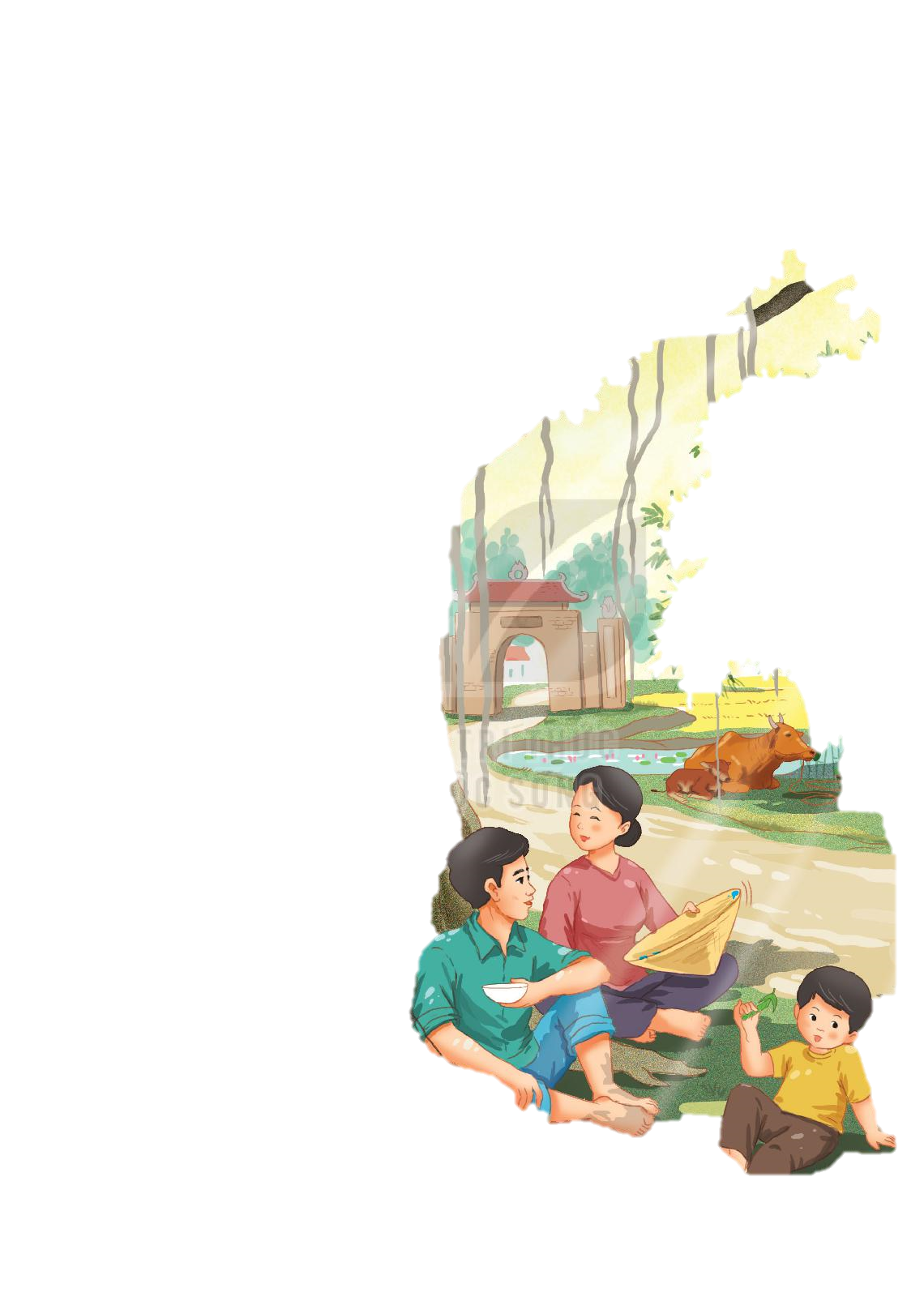 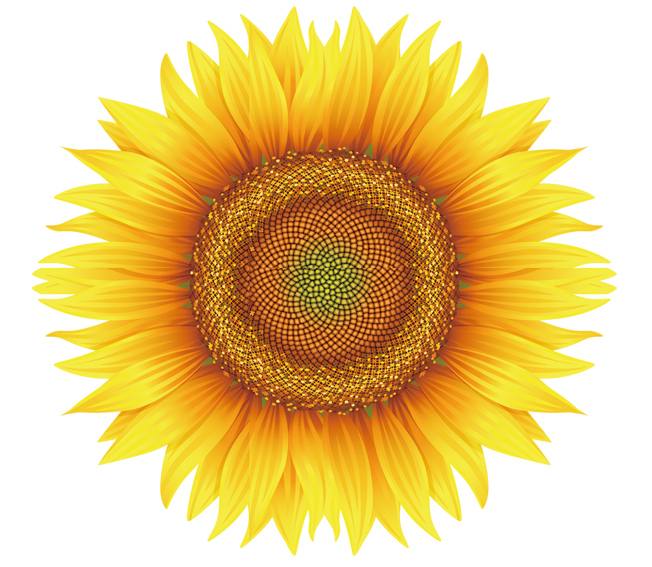 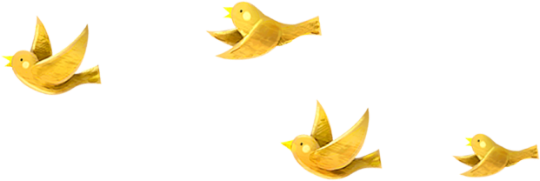 1
Khởi động
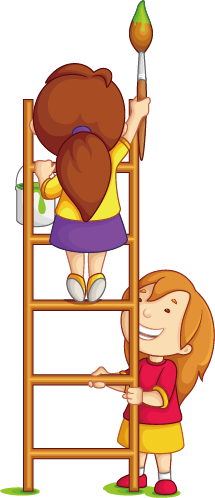 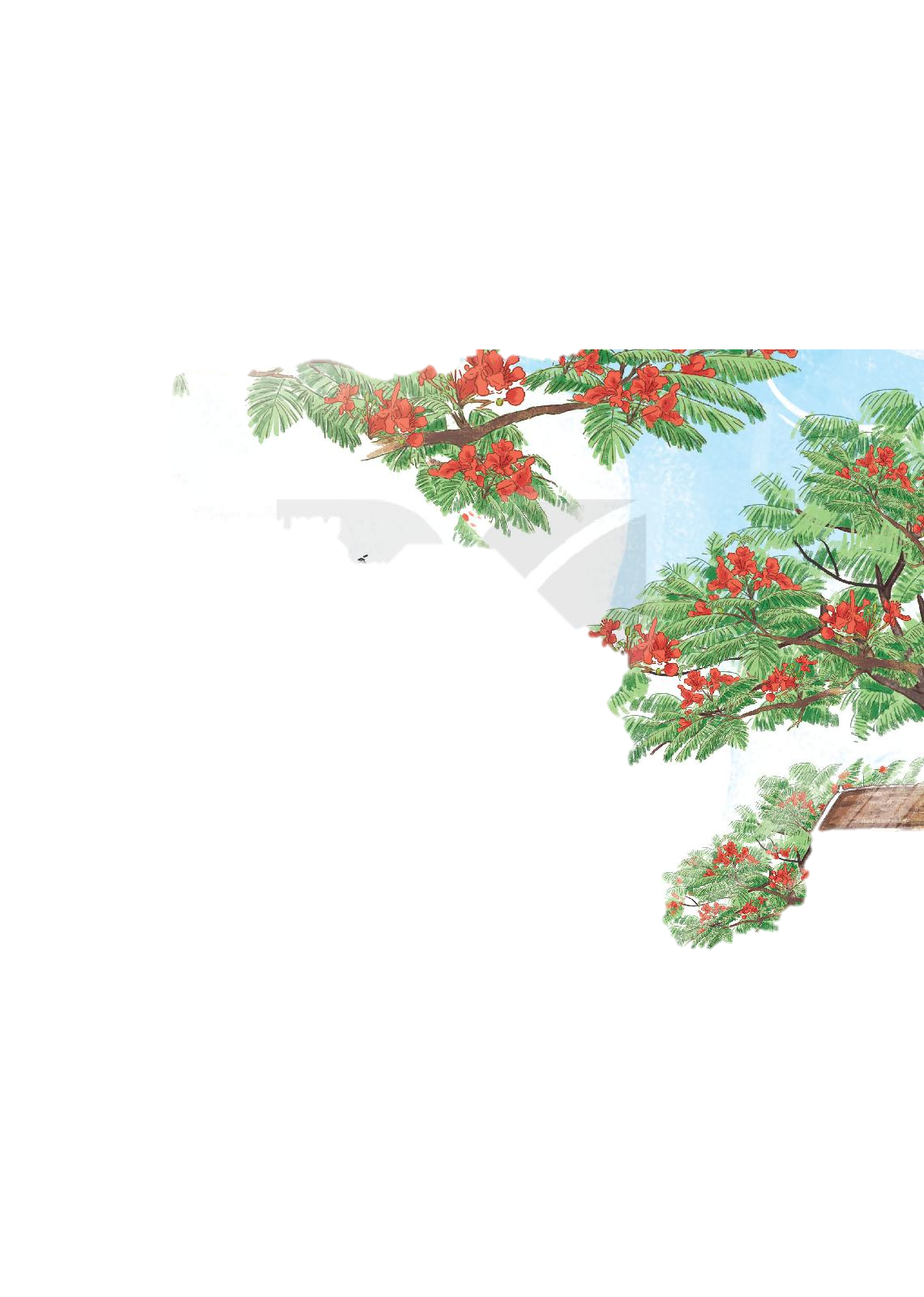 Tranh vẽ hoa gì? 
Em biết gì về loài hoa này?
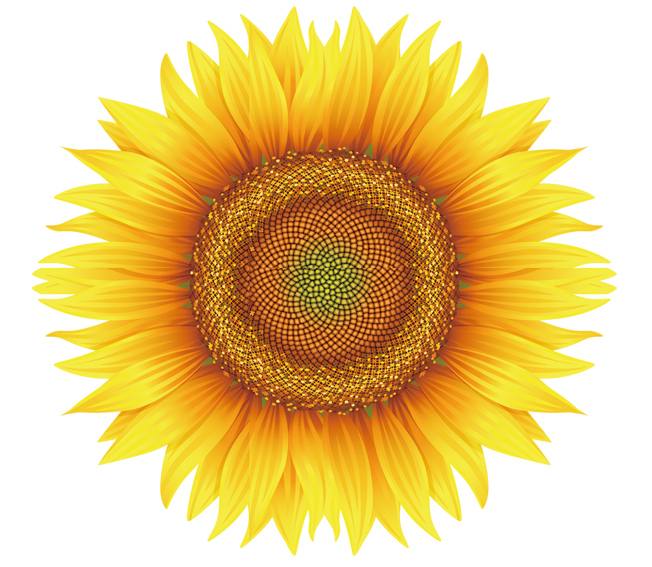 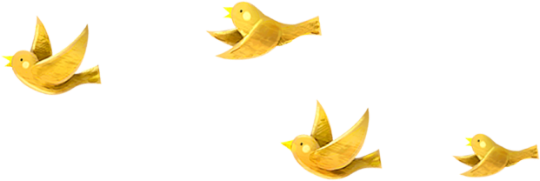 2
Đọc
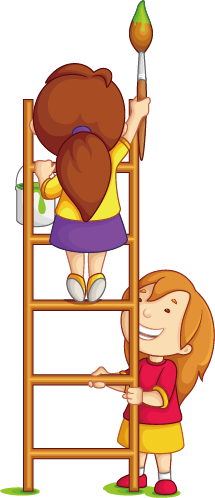 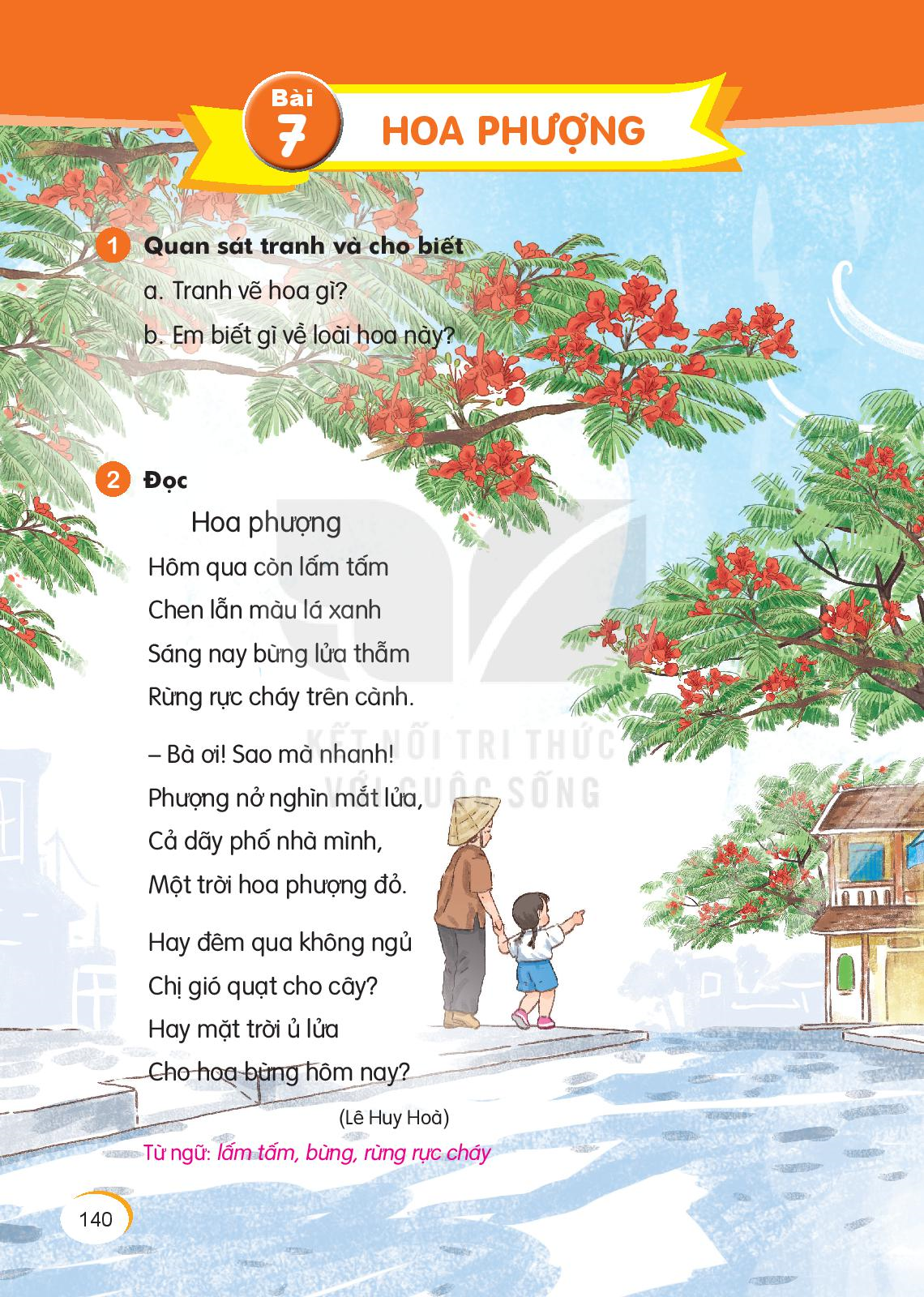 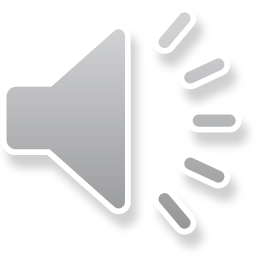 Hoa phượng
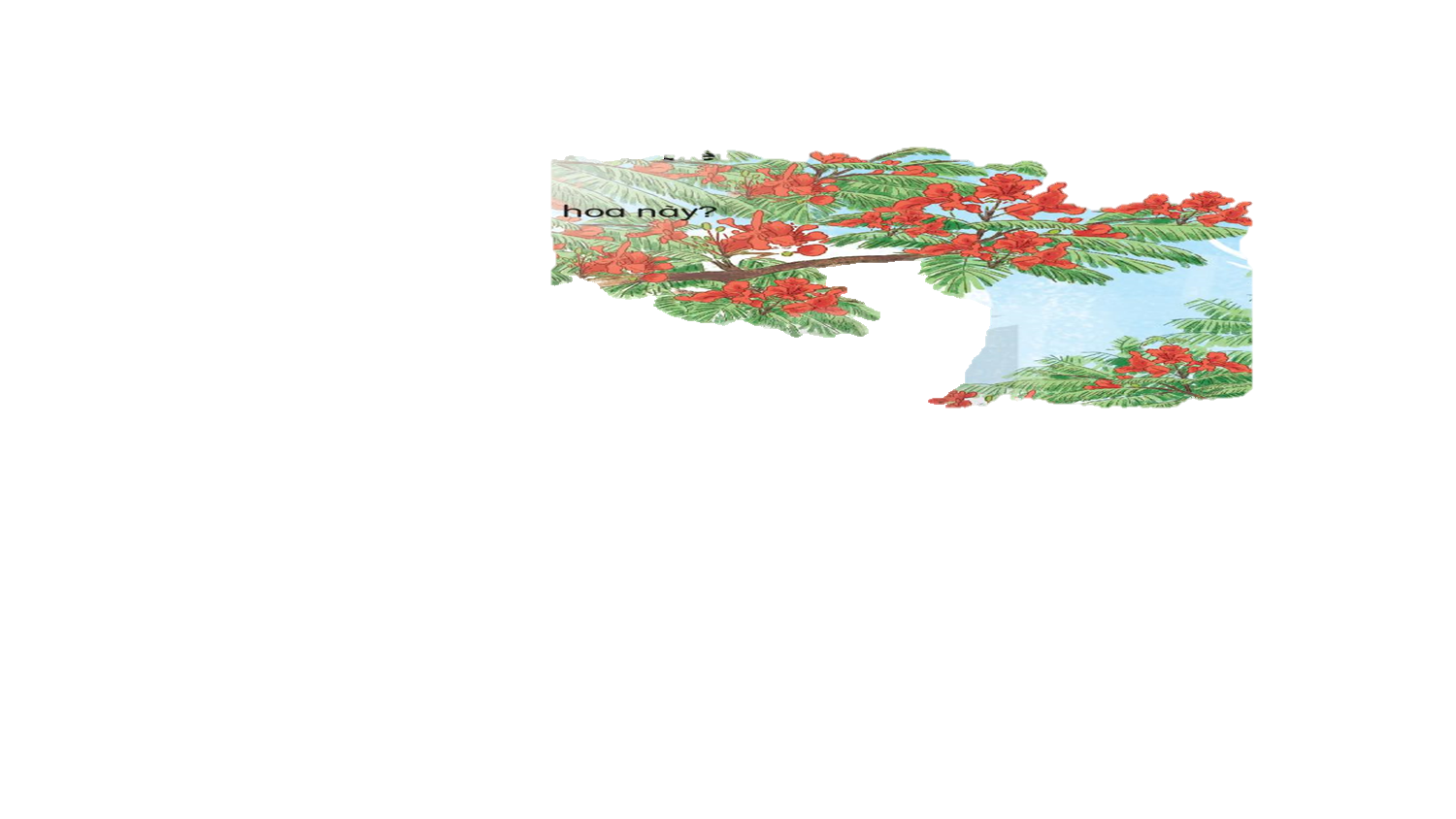 1
Hôm qua còn lấm tấm  Chen lẫn màu lá xanh  Sáng nay bừng lửa thẫm  Rừng rực cháy trên cành
2
3
4
5
- Bà ơi! Sao mà nhanh!           Phượng nở nghìn mắt lửa,           Cả dãy phố nhà mình,           Một trời hoa phượng đỏ.
6
7
8
9
Hay đêm qua không ngủChị gió quạt cho cây?Hay mặt trời ủ lửa
 Cho hoa bừng hôm nay?
10
11
12
Lê Huy Hòa
Lấm tấm
bừng
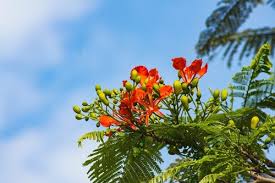 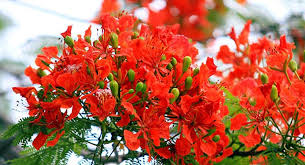 rừng rực cháy : hoa phượng như ngọn lửa.
Hoa phượng
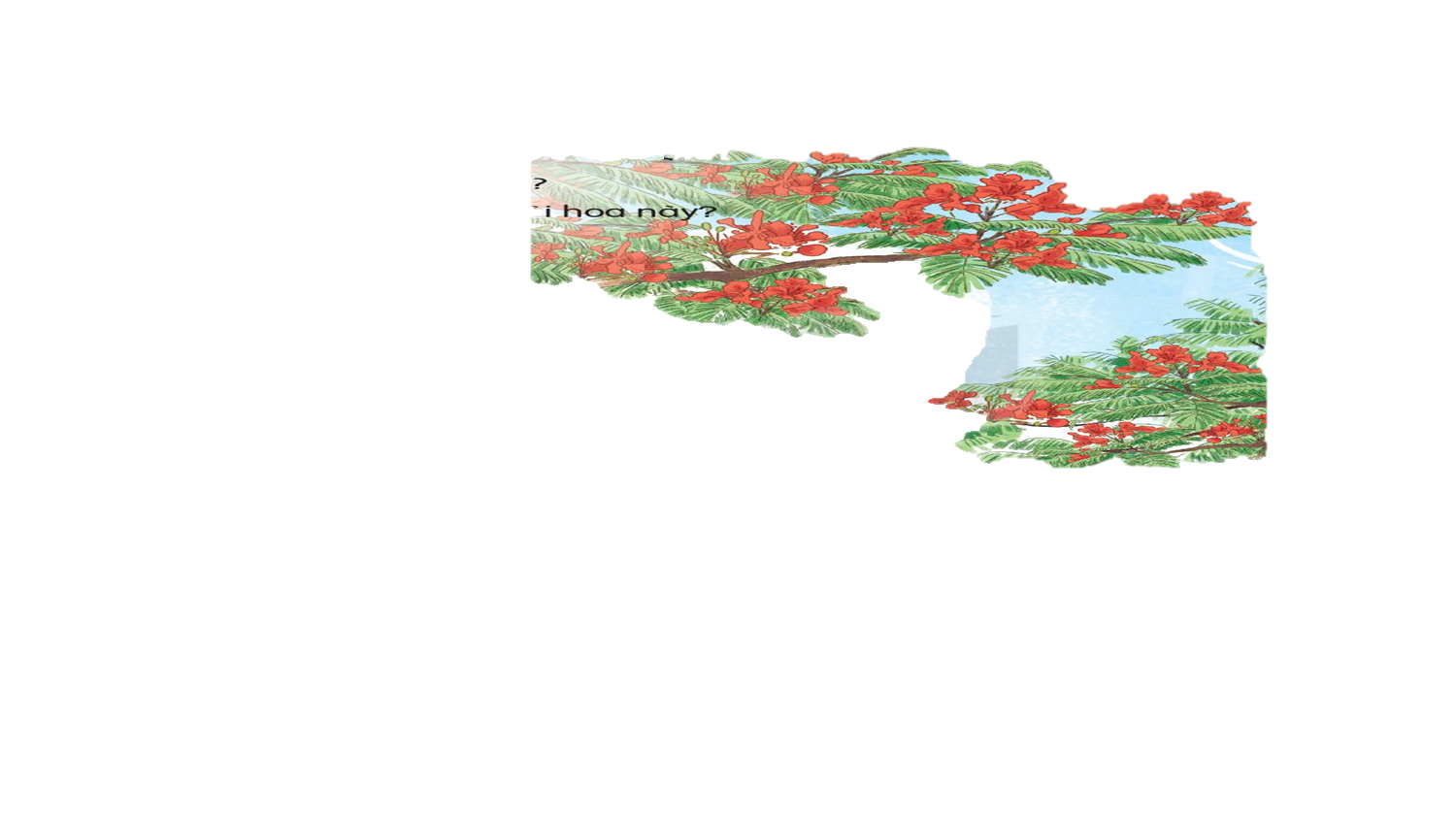 1
Hôm qua còn lấm tấm/  Chen lẫn màu lá xanh/  Sáng nay bừng lửa thẫm/  Rừng rực cháy trên cành.//
2
3
4
5
- Bà ơi!/ Sao mà nhanh!/           Phượng nở nghìn mắt lửa,/           Cả dãy phố nhà mình,/           Một trời hoa phượng đỏ.//
6
7
8
9
Hay đêm qua không ngủ/Chị gió quạt cho cây?/Hay mặt trời ủ lửa/
Cho hoa bừng hôm nay?//
10
11
12
Lê Huy Hòa
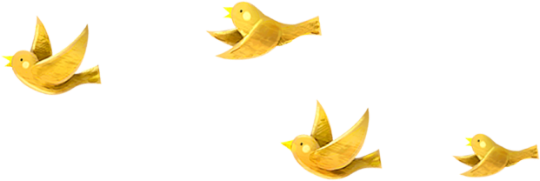 Giải lao
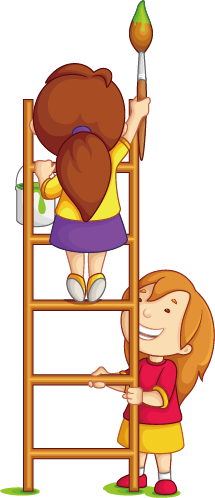 Hoa phượng
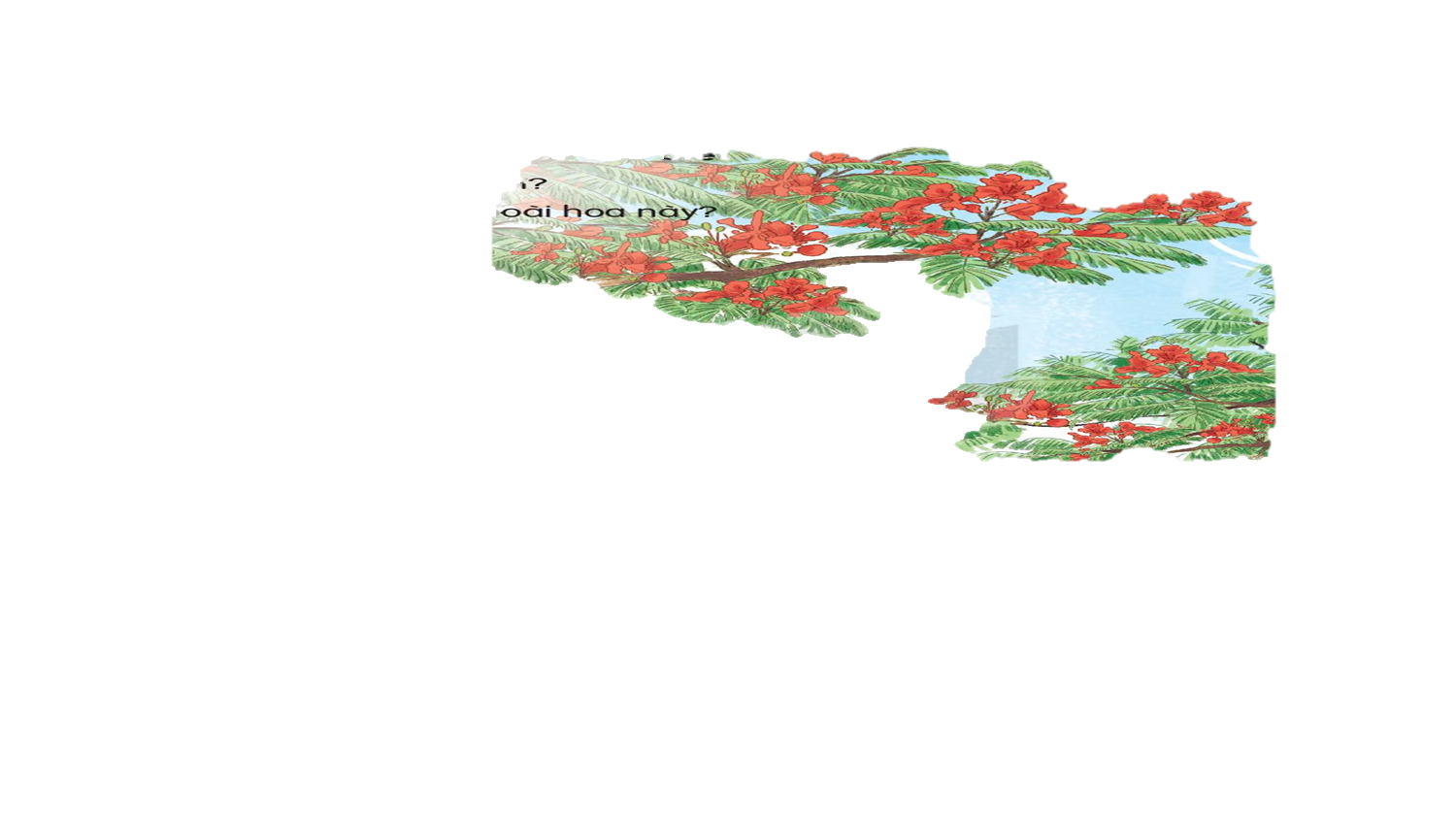 Hôm qua còn lấm tấm  Chen lẫn màu lá xanh  Sáng nay bừng lửa thẫm  Rừng rực cháy trên cành.
1
- Bà ơi! Sao mà nhanh!           Phượng nở nghìn mắt lửa,           Cả dãy phố nhà mình,           Một trời hoa phượng đỏ.
2
Hay đêm qua không ngủChị gió quạt cho cây?Hay mặt trời ủ lửa
 Cho hoa bừng hôm nay?
3
Lê Huy Hòa
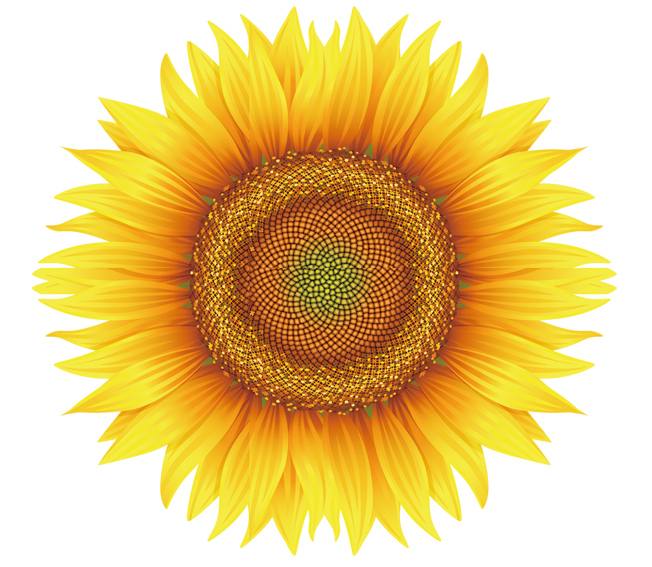 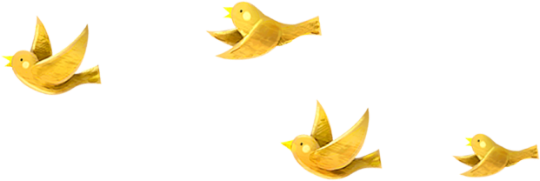 3
Tìm vần
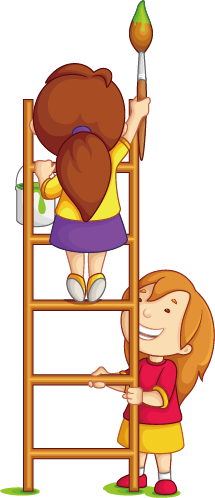 3. Tìm tiếng cùng vần với mỗi tiếng xanh, lửa, cây
xanh, cành, nhanh, chanh, thanh, hạnh, cành, bánh, …
lửa, xưa, sửa, sữa, lựa, thưa, cưa, mưa, …
cây, mây, tẩy, lấy, sấy, xây, đây, thấy, …
Tiết 2
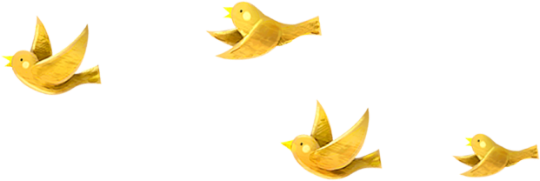 Đọc đồng thanh cả bài
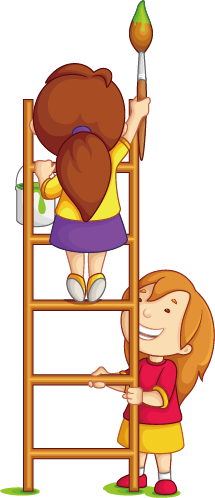 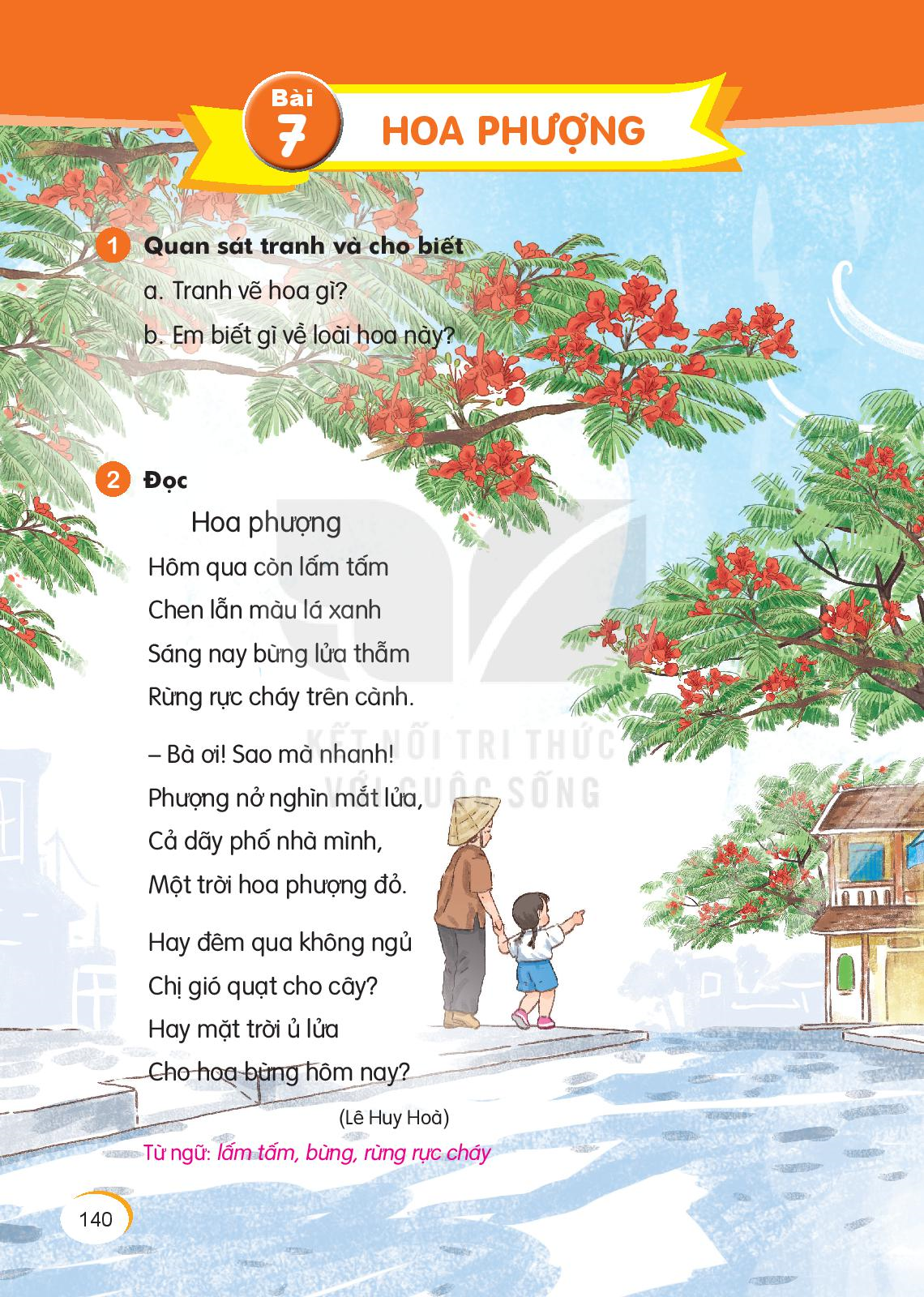 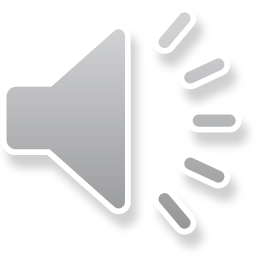 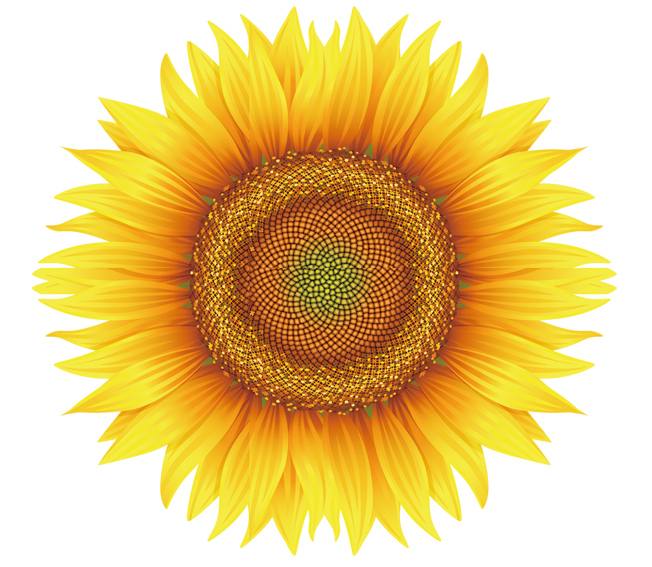 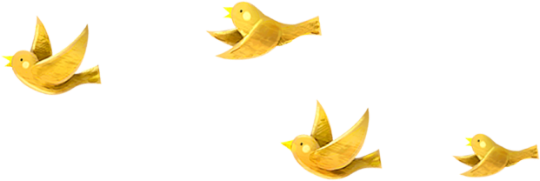 4
Trả lời 
câu hỏi
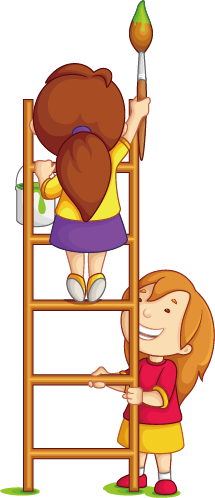 a. Những câu thơ nào cho biết hoa phượng nở rất nhiều ?
Phượng nở nghìn mắt lửa, 
Một trời hoa phượng đỏ
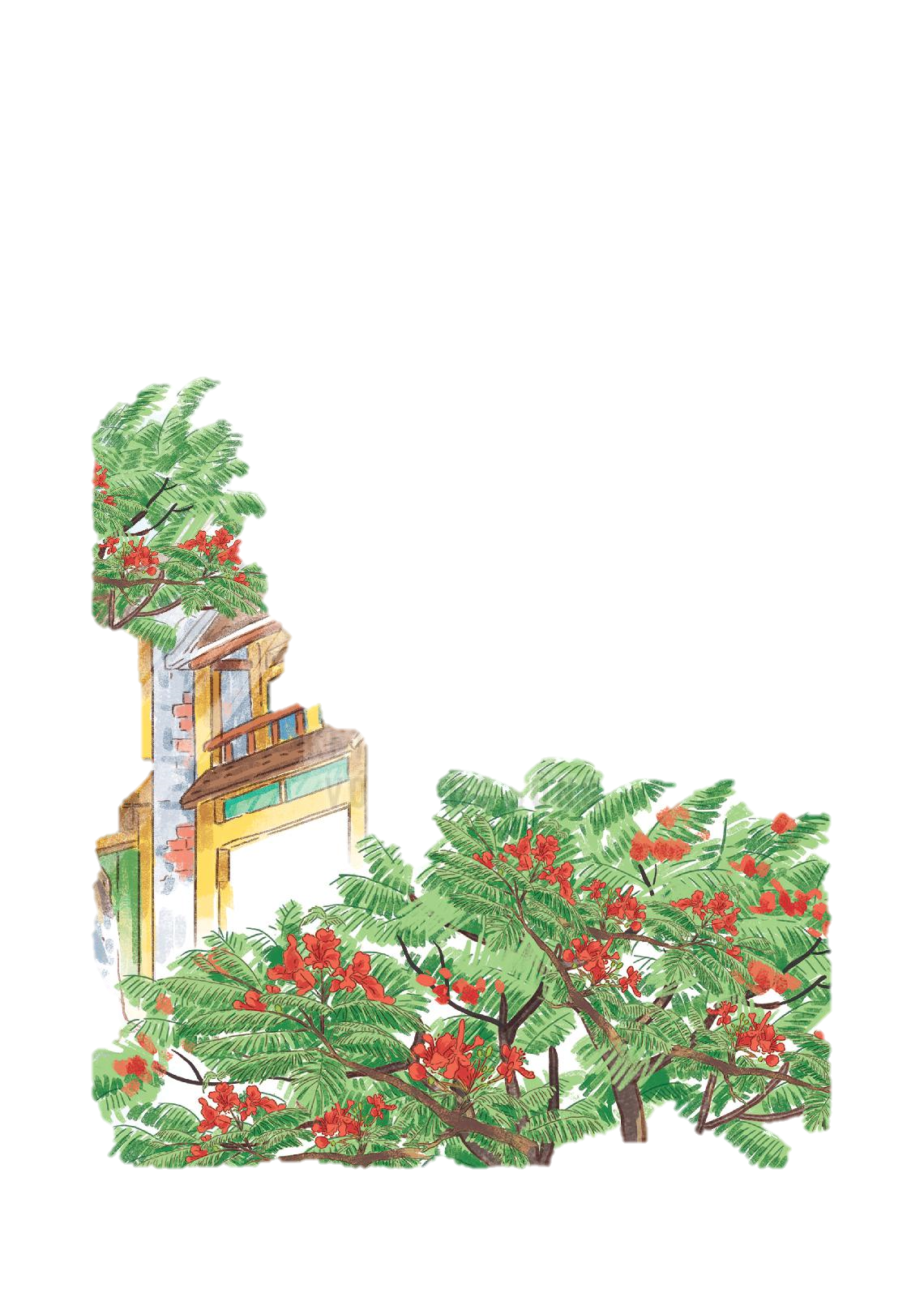 b. Trong bài thơ, cây phượng được trồng ở đâu?
Hoa phượng được trồng ở góc phố
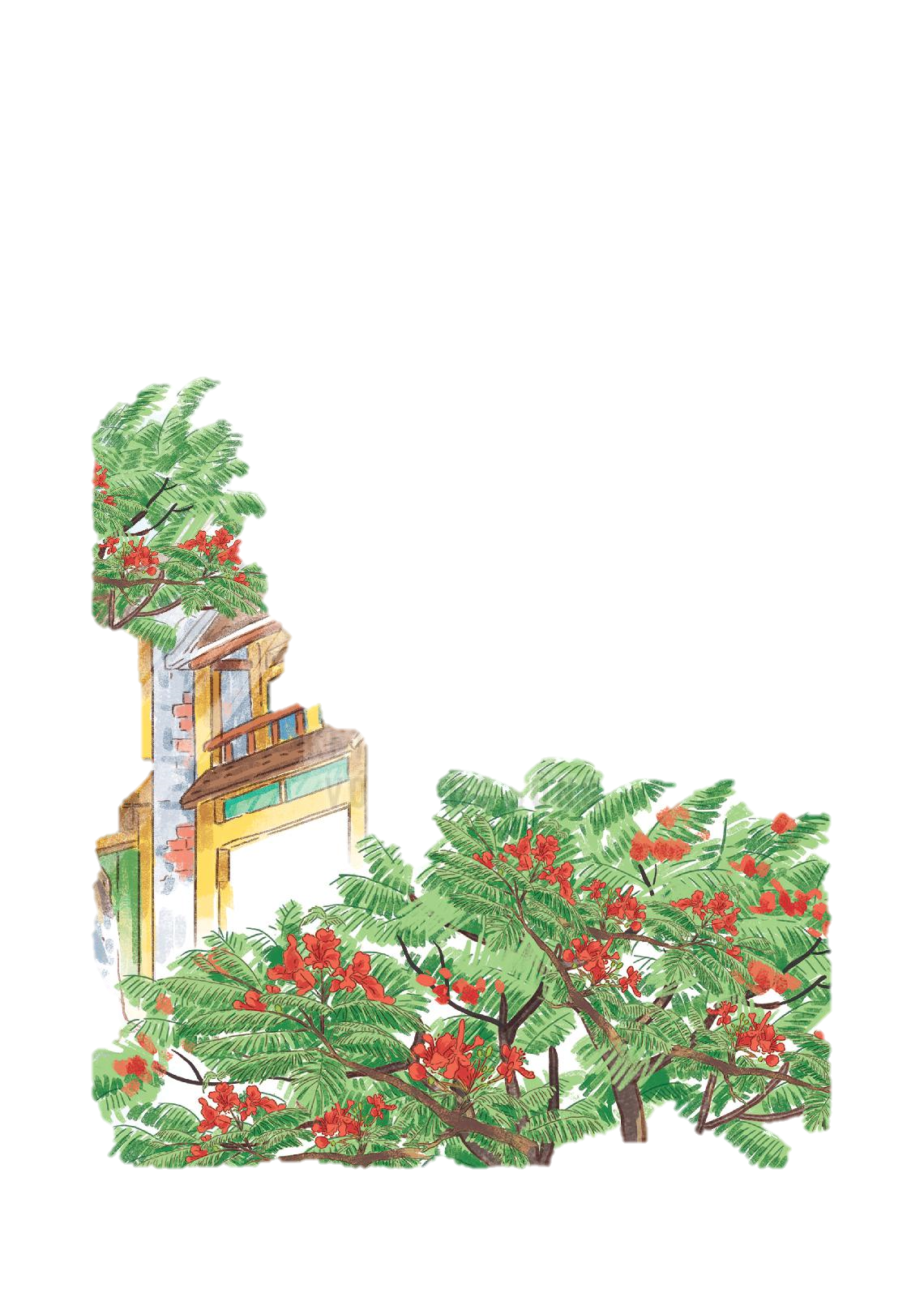 c. Theo bạn nhỏ, chị gió và mặt trời đã làm gì giúp cây phượng nở hoa?
Chị gió quạt cho câyMặt trời ủ lửa
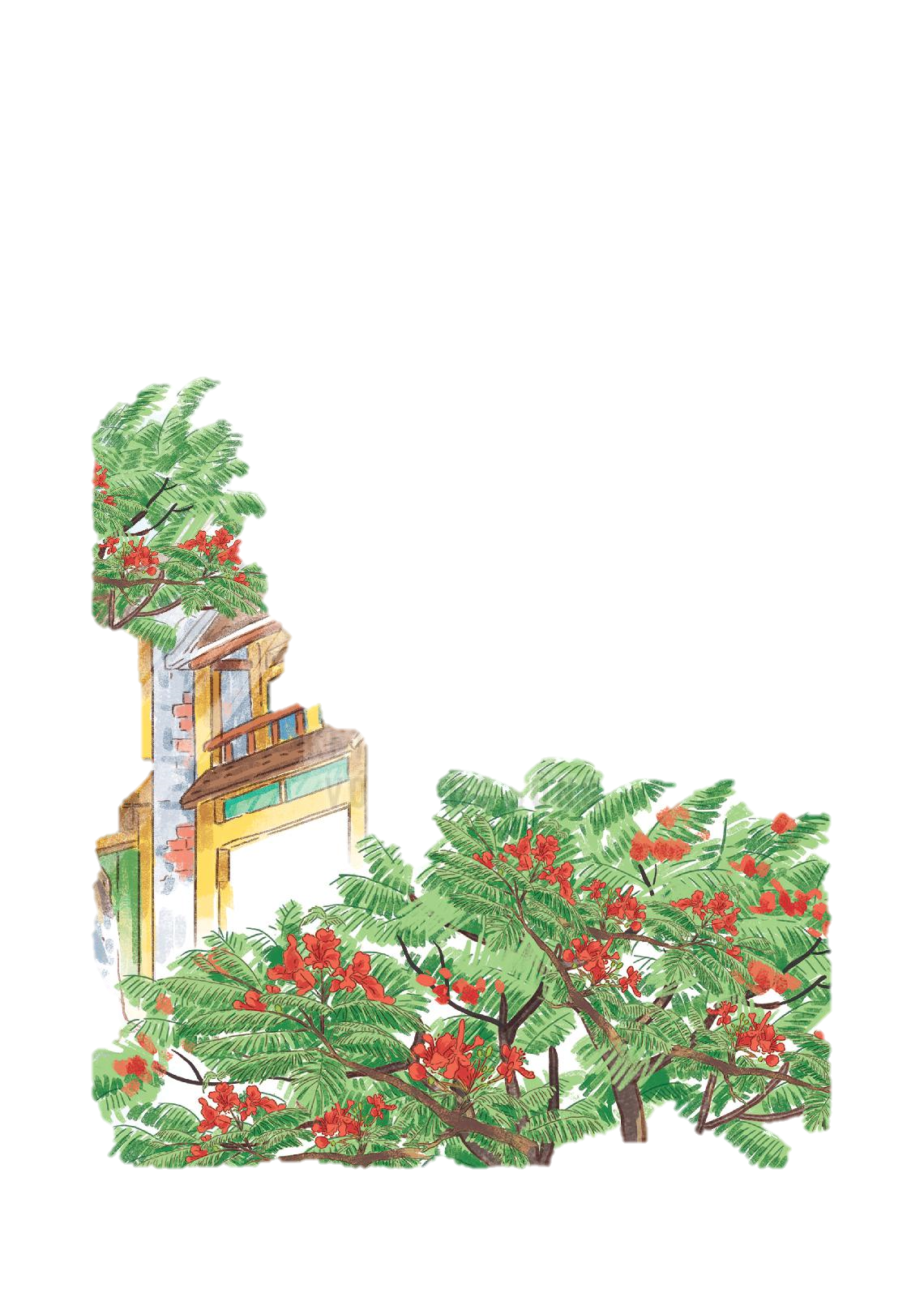 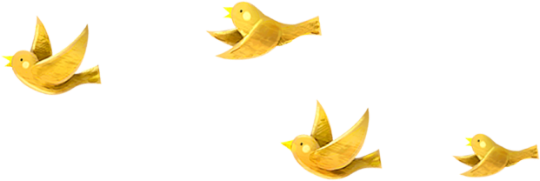 Giải lao
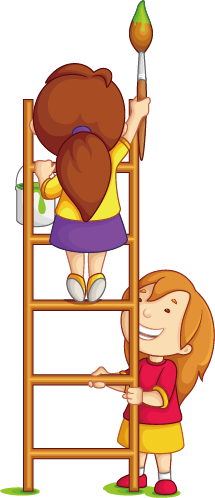 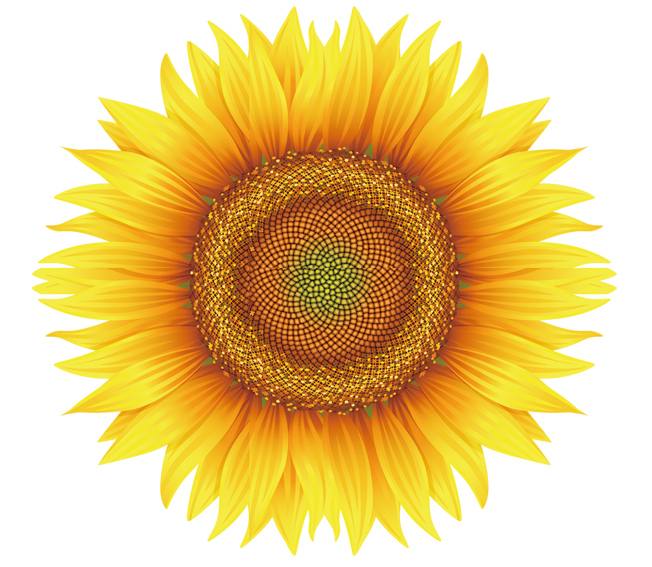 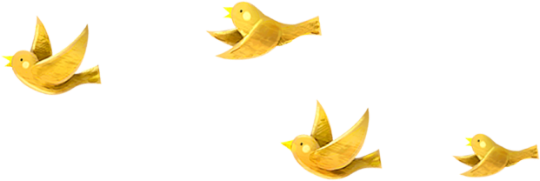 5
Học thuộc lòng
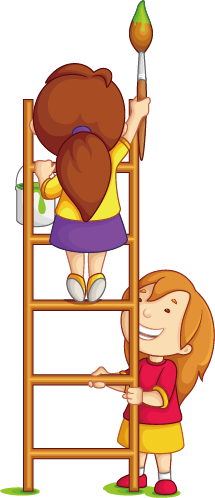 Hoa phượng
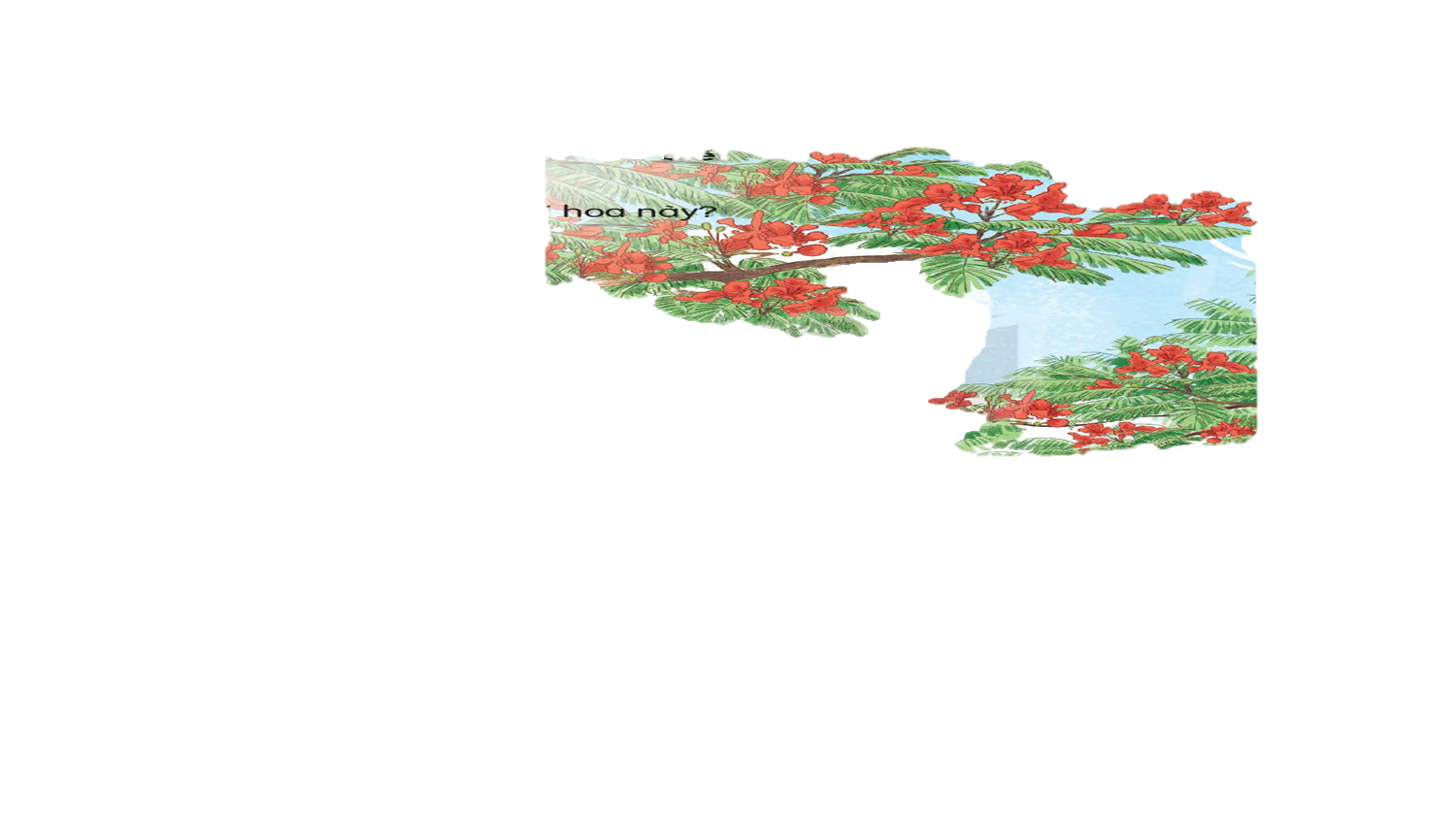 Hôm qua còn lấm tấm  Chen lẫn màu lá xanh  Sáng nay bừng lửa thẫm  Rừng rực cháy trên cành.
- Bà ơi! Sao mà nhanh!           Phượng nở nghìn mắt lửa,           Cả dãy phố nhà mình,           Một trời hoa phượng đỏ.
5. Học thuộc hai khổ thơ đầu
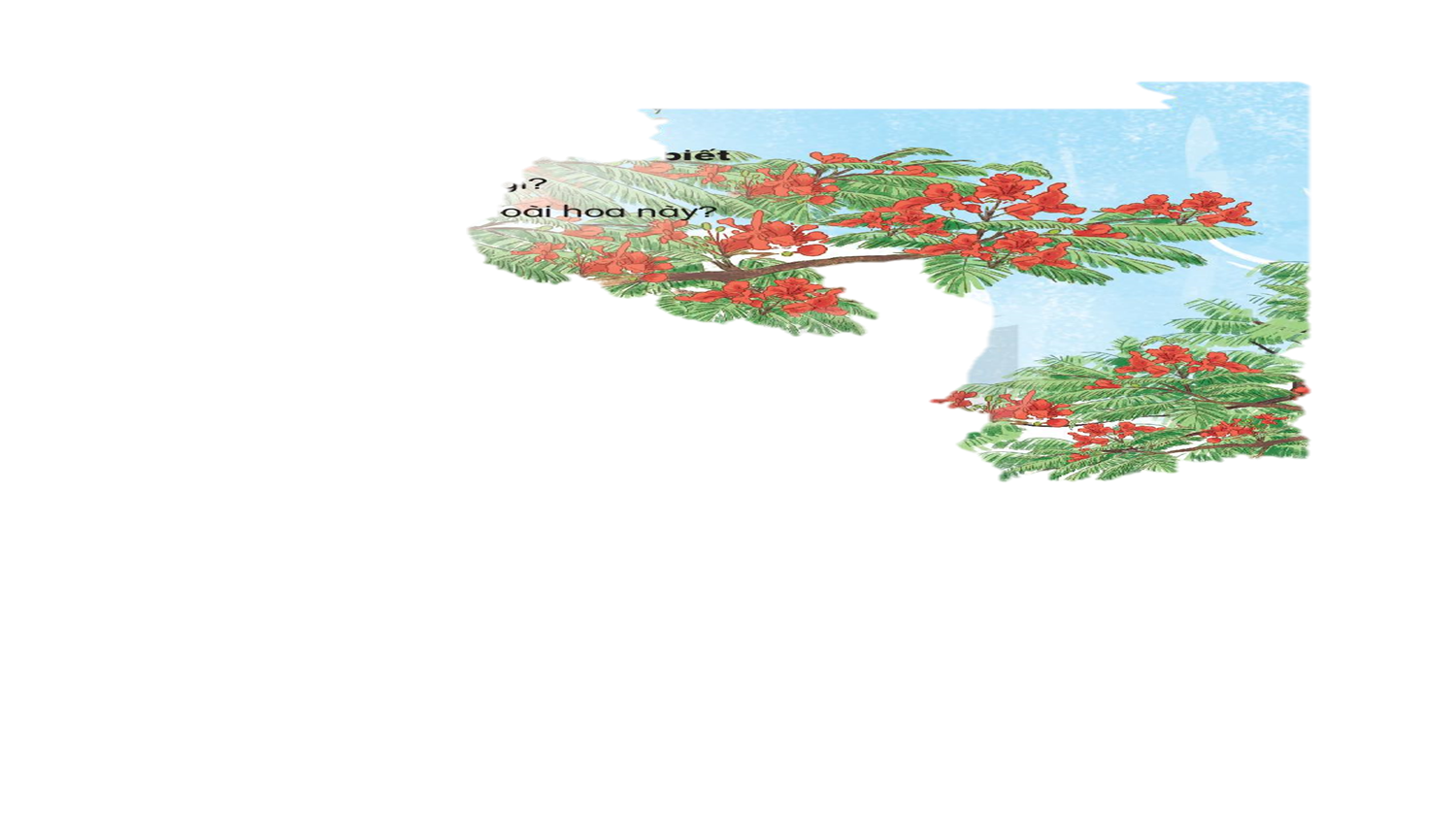 Hoa phượng
Hôm qua còn lấm tấm  Chen lẫn màu lá xanh  Sáng nay bừng lửa thẫm  Rừng rực cháy trên cành.
- Bà ơi! Sao mà nhanh!           Phượng nở nghìn mắt lửa,           Cả dãy phố nhà mình,           Một trời hoa phượng đỏ.
Lê Huy Hòa
Hoa phượng
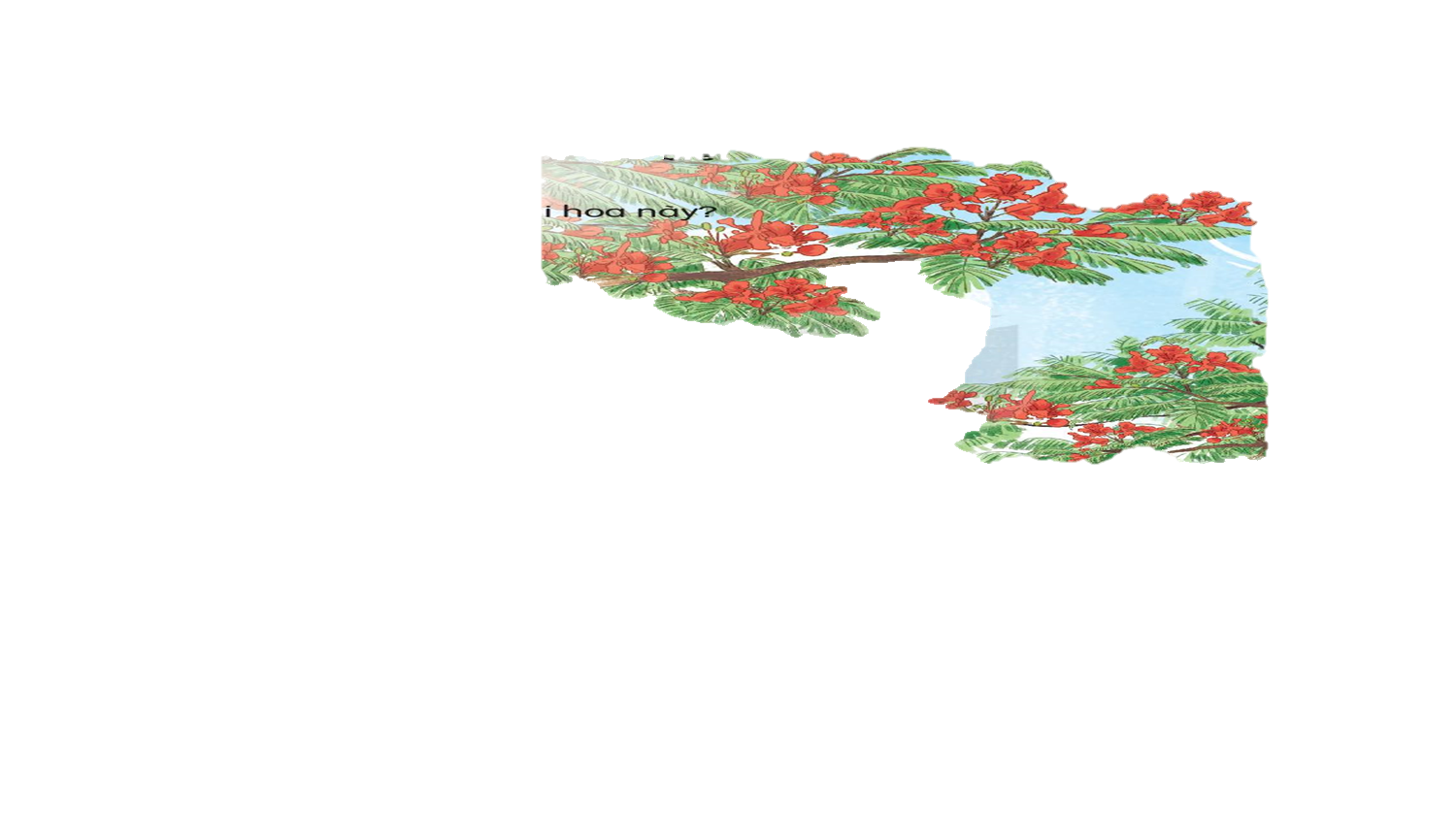 Hôm qua còn lấm tấm  Chen lẫn màu lá xanh  Sáng nay bừng lửa thẫm  Rừng rực cháy trên cành.
- Bà ơi! Sao mà nhanh!           Phượng nở nghìn mắt lửa,           Cả dãy phố nhà mình,           Một trời hoa phượng đỏ.
Lê Huy Hòa
6. Giao việc : về nhà vẽ 1 loài hoa và nói về bức tranh em vẽ cho cô và các bạn nghe  vào tiết học sau. Sau đây là 3 bức tranh của các bạn nhỏ vẽ.
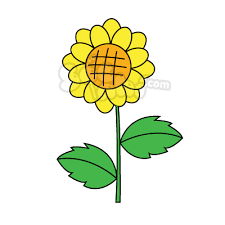 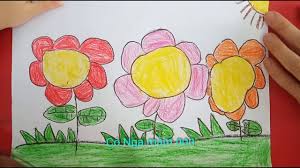 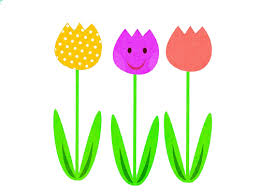 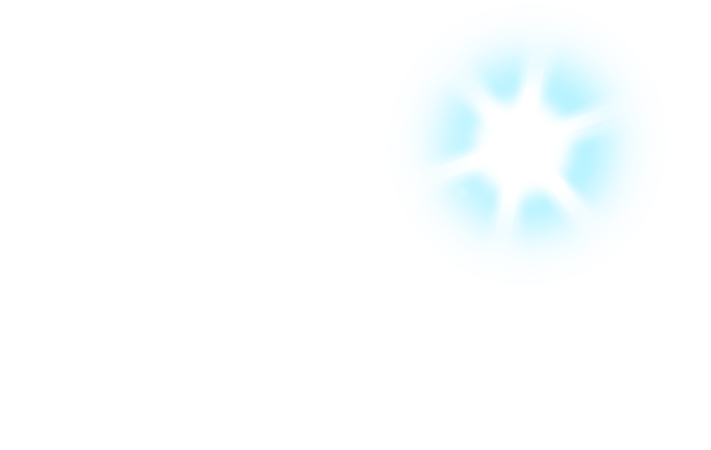 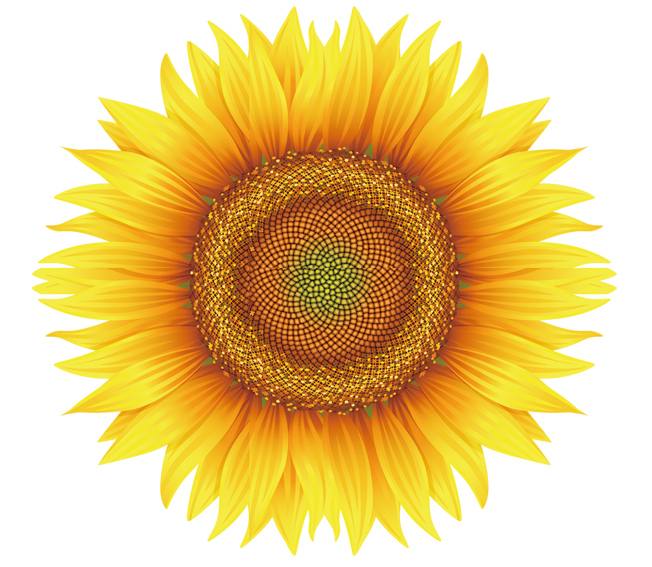 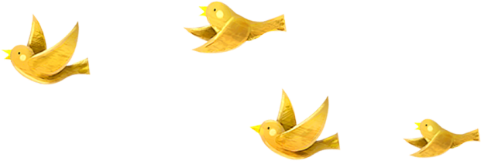 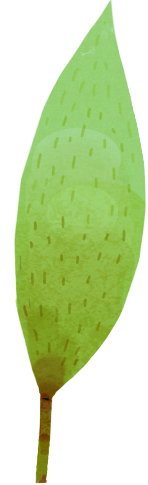 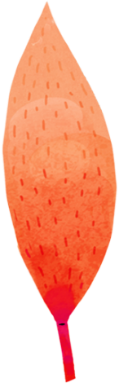 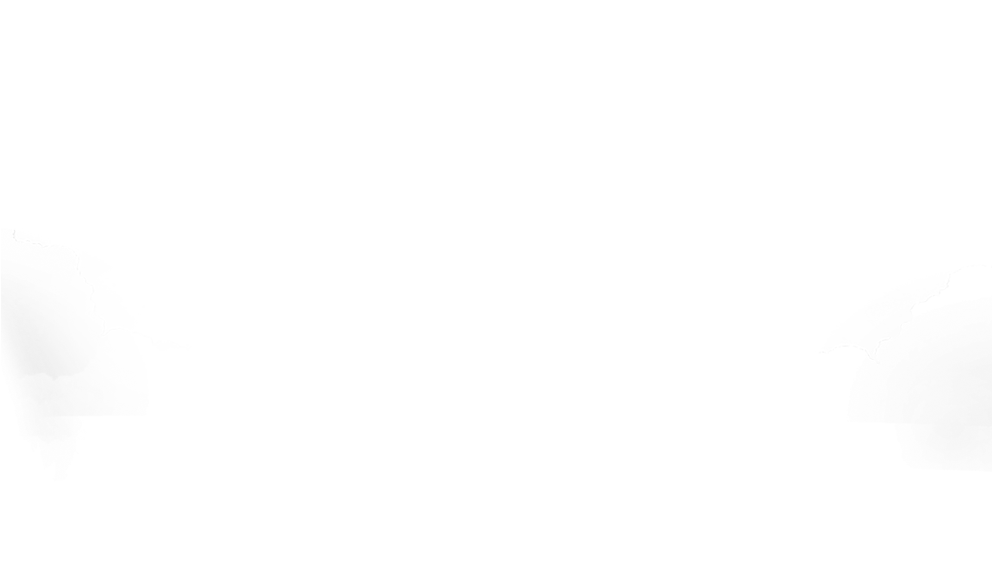 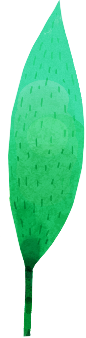 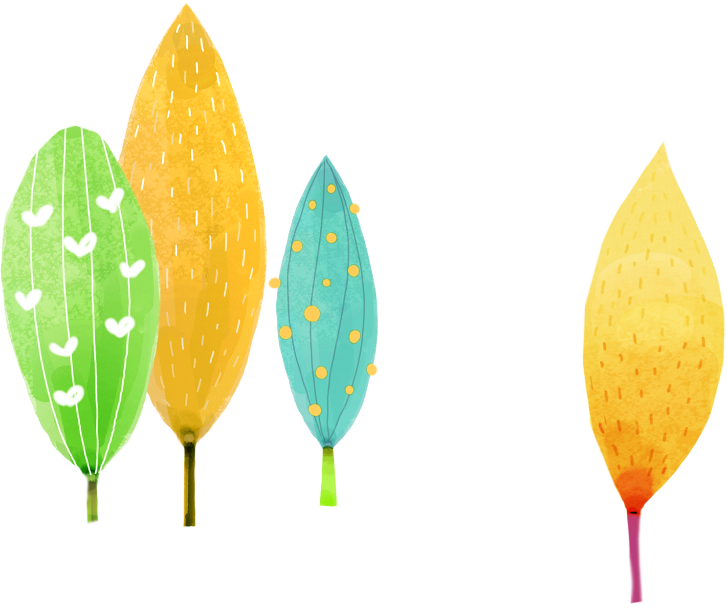 Tạm biệt các em!
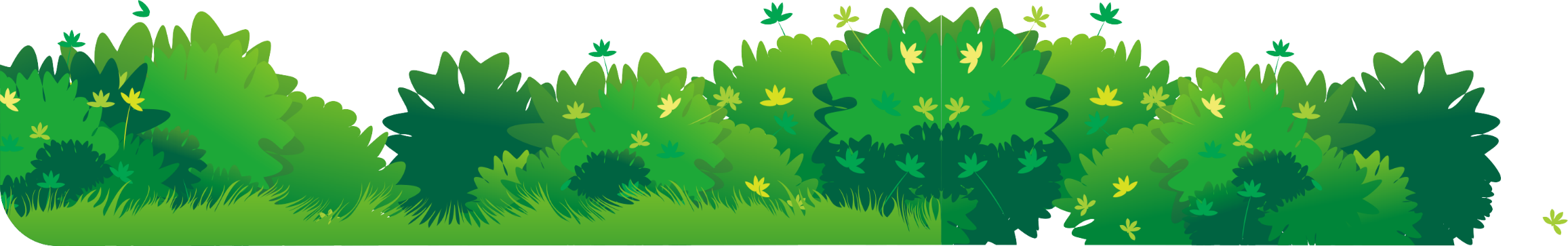 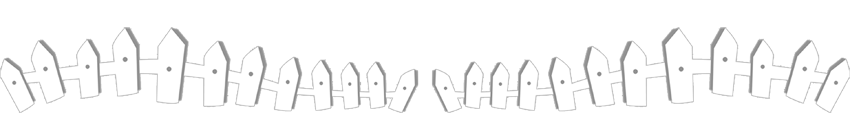 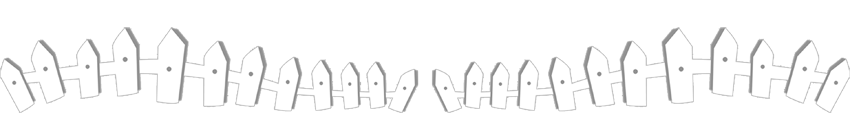 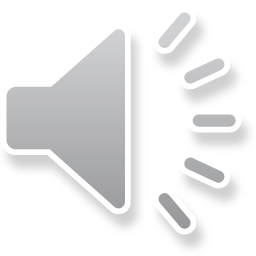 [Speaker Notes: 更多模板请关注：https://haosc.taobao.com]